Ngày đầu tiên đi học
Thứ tư ngày 29 tháng 9 năm 2021
Tập đọc
Ông ngoại ( trang 34)
~ Theo Nguyễn Việt Bắc ~
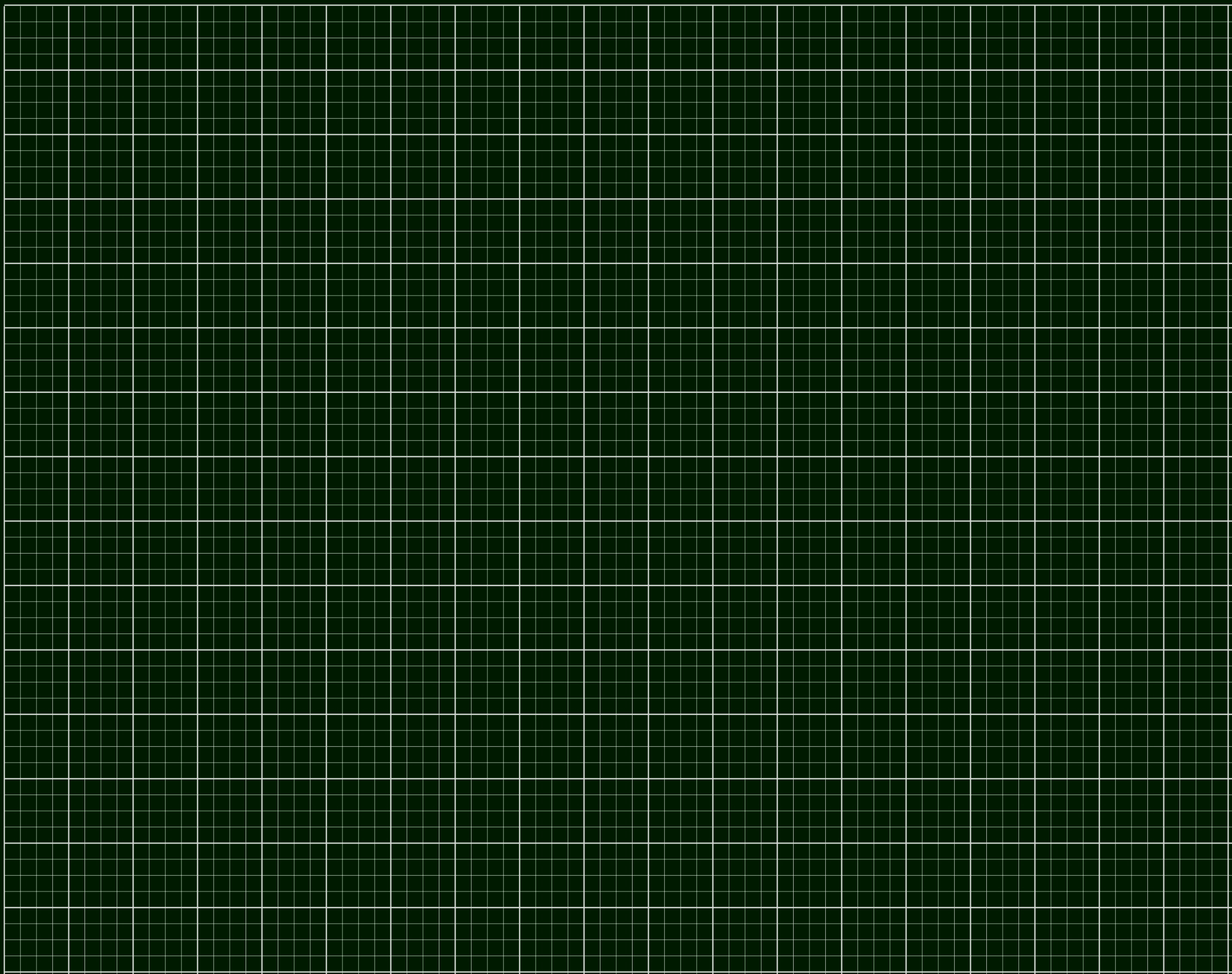 Thứ tư ngày 29 – 9 - 2021
Tập đọc
Ông ngoại
Tập đọc: Ông ngoại
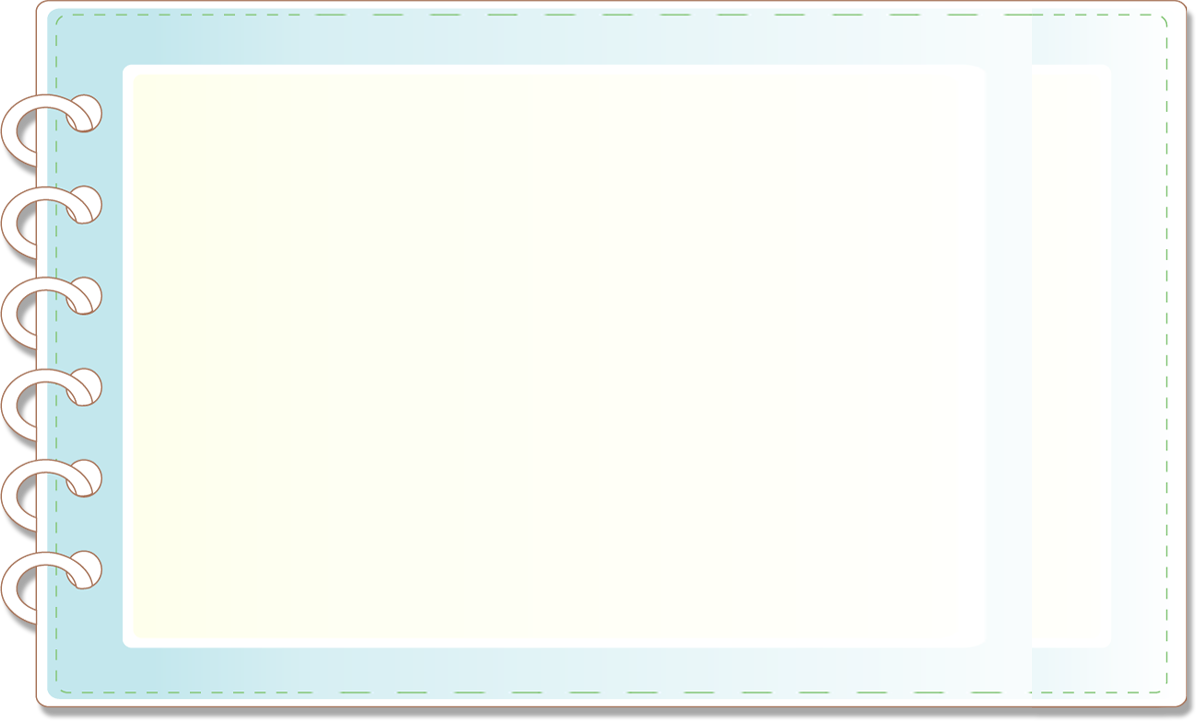 Thành phố sắp vào thu. Những cơn gió nóng mùa hè đã nhường chỗ cho luồng khí mát dịu mỗi sáng. Trời xanh ngắt trên cao, xanh như dòng song trong, trôi lặng lẽ giữa những ngọn cây hè phố.
     Năm nay, tôi sẽ đi học. Ông ngoại dẫn tôi đi mua vở, chọn bút, hướng dẫn tôi cách bọc vở, dán nhãn, pha mực và dạy tôi những chữ cái đầu tiên.
    Một sáng, ông bảo :
    - Ông cháu mình đến xem trường thế nào.
Tập đọc: Ông ngoại
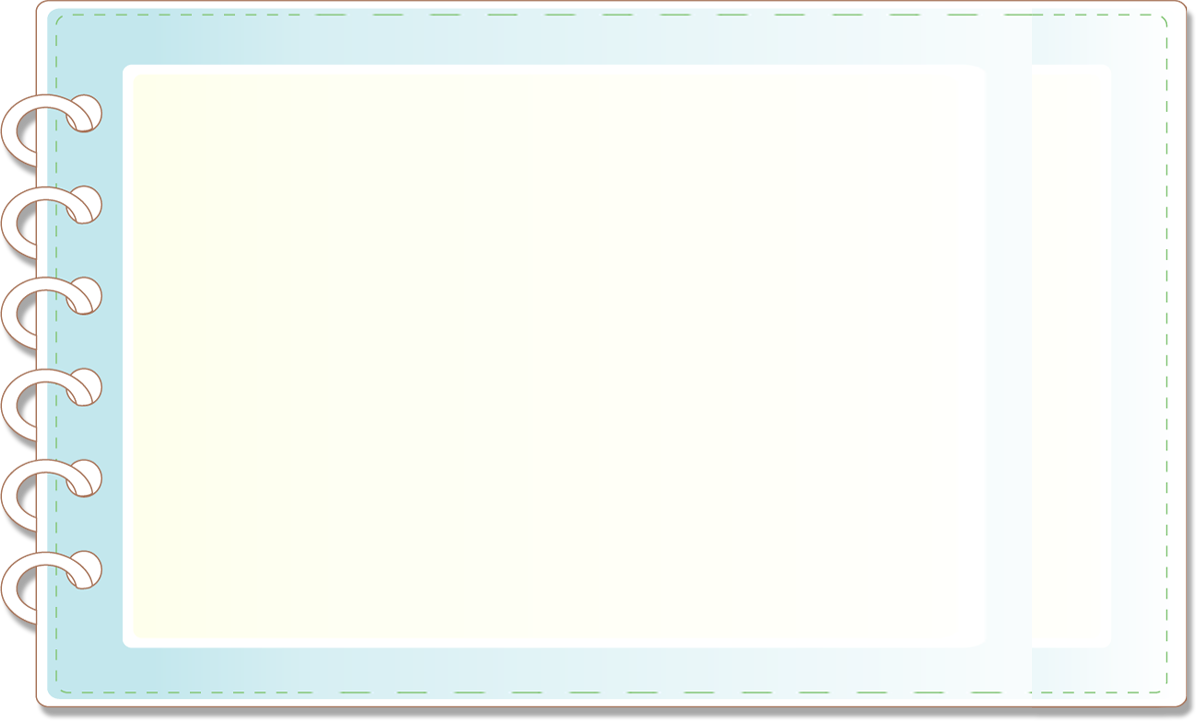 Ông chậm rãi nhấn từng nhịp chân trên chiếc xe đạp cũ, đèo tôi tới trường. Trong cái vắng lặng của ngôi trường cuối hè, ông dẫn tôi lang thang khắp các căn lớp trống. Ông còn nhấc bổng tôi trên tay, cho gõ thử vào mặt da loang lỗ của chiếc trống trường. Tiếng trống buổi sáng trong trẻo ấy là tiếng trống trường đầu tiên, âm vang mãi trong đời đi học của tôi sau này.
     Trước ngưỡng cửa của trường tiểu học, tôi đã may mắn có ông ngoại- thầy giáo đầu tiên của tôi. 
                                                                       THEO NGUYỄN VIỆT BẮC
Bố cục
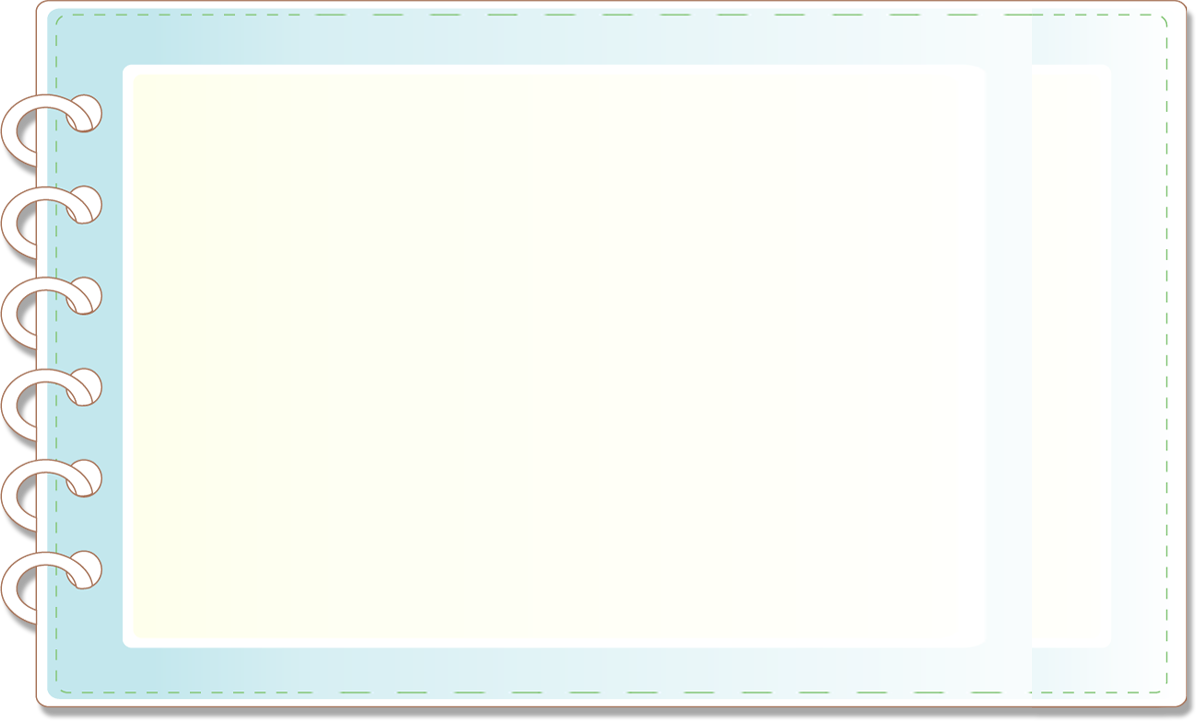 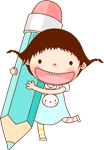 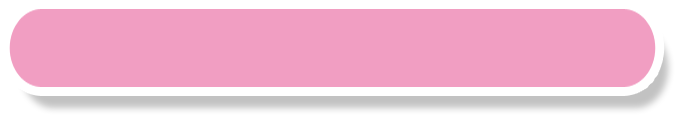 Đoạn 1: Thành phố…hè phố.
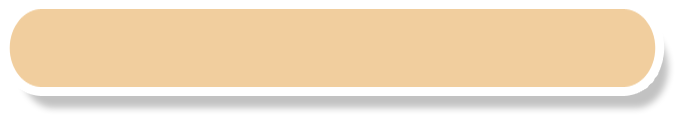 Đoạn 2: Năm nay…thế nào.
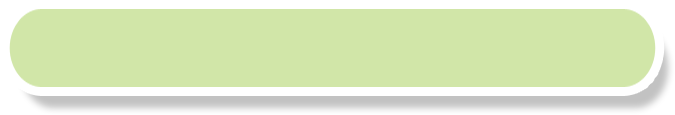 Đoạn 3: Ông chậm rãi…sau này.
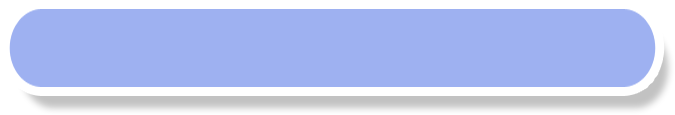 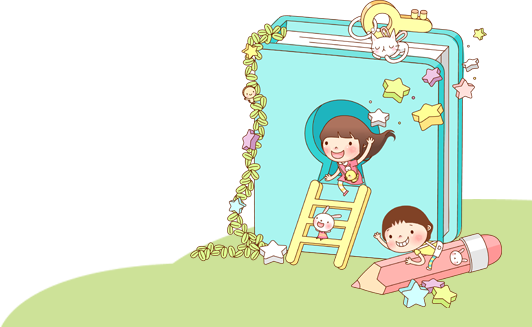 Đoạn 4: Phần còn lại.
Ông ngoại
        Thành phố sắp vào thu. Những cơn gió nóng mùa hè đã nhường chỗ cho luồng khí mát dịu mỗi sáng. Trời xanh ngắt trên cao, xanh như dòng sông trong, trôi lặng lẽ giữa những ngọn cây hè phố.
         Năm nay, tôi sẽ đi học. Ông ngoại dẫn tôi đi mua vở, chọn bút, hướng dẫn tôi cách bọc vở, dán nhãn, pha mực và dạy tôi những chữ cái đầu tiên.
         Một sáng, ông bảo:
          - Ông cháu mình đến xem trường thế nào.
         Ông chậm rãi nhấn từng nhịp chân trên chiếc xe đạp cũ, đèo tôi tới trường. Trong cái vắng lặng của ngôi trường cuối hè, ông dẫn tôi lang thang khắp các căn lớp trống, ông còn nhấc bổng tôi trên tay, cho gõ thử vào mặt da loang lổ của chiếc trống trường. Tiếng trống buổi sáng trong trẻo ấy là tiếng trống trường đầu tiên, âm vang mãi trong đời đi học của tôi sau này.
         Trước ngưỡng cửa của trường tiểu học, tôi đã may mắn có ông ngoại - thầy giáo đầu tiên của tôi.
ĐOẠN 1
ĐOẠN 2
ĐOẠN 3
ĐOẠN 4
LUYỆN ĐỌC
Ông ngoại
        Thành phố sắp vào thu. Những cơn gió nóng mùa hè đã nhường chỗ cho luồng khí mát dịu mỗi sáng. Trời xanh ngắt trên cao, xanh như dòng sông trong, trôi lặng lẽ giữa những ngọn cây hè phố.
         Năm nay, tôi sẽ đi học. Ông ngoại dẫn tôi đi mua vở, chọn bút, hướng dẫn tôi cách bọc vở, dán nhãn, pha mực và dạy tôi những chữ cái đầu tiên.
         Một sáng, ông bảo:
          - Ông cháu mình đến xem trường thế nào.
         Ông chậm rãi nhấn từng nhịp chân trên chiếc xe đạp cũ, đèo tôi tới trường. Trong cái vắng lặng của ngôi trường cuối hè, ông dẫn tôi lang thang khắp các căn lớp trống, ông còn nhấc bổng tôi trên tay, cho gõ thử vào mặt da loang lổ của chiếc trống trường. Tiếng trống buổi sáng trong trẻo ấy là tiếng trống trường đầu tiên, âm vang mãi trong đời đi học của tôi sau này.
         Trước ngưỡng cửa của trường tiểu học, tôi đã may mắn có ông ngoại - thầy giáo đầu tiên của tôi.
Theo NGUYỄN VIỆT BẮC
Ông ngoại
~ Theo Nguyễn Việt Bắc ~
1. Luyện đọc:
- Từ khó:
cơn gió nóng, luồng, lặng lẽ, vắng lặng, loang lổ, trong trẻo
- Câu:
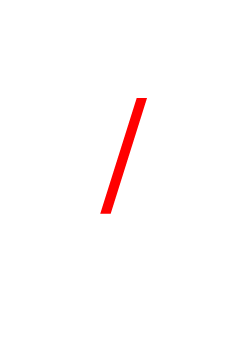 /
+ Trời xanh ngắt trên cao,   xanh như dòng sông trong,  trôi lặng
 lẽ giữa những ngọn cây hè phố.
//
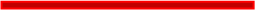 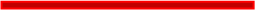 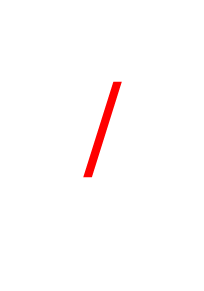 + Tiếng trống buổi sáng trong trẻo ấy  là tiếng trống trường đầu tiên,  âm vang mãi trong đời đi học của tôi sau này.
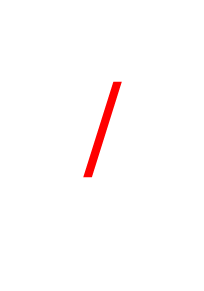 //
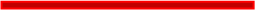 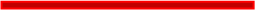 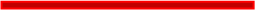 Loang lổ
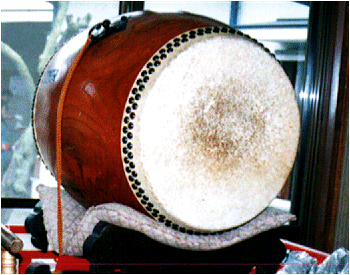 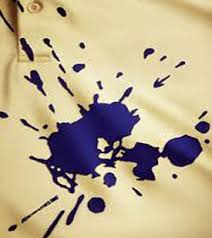 Ông ngoại
        Thành phố sắp vào thu. Những cơn gió nóng mùa hè đã nhường chỗ cho luồng khí mát dịu mỗi sáng. Trời xanh ngắt trên cao, xanh như dòng sông trong, trôi lặng lẽ giữa những ngọn cây hè phố.
         Năm nay, tôi sẽ đi học. Ông ngoại dẫn tôi đi mua vở, chọn bút, hướng dẫn tôi cách bọc vở, dán nhãn, pha mực và dạy tôi những chữ cái đầu tiên.
         Một sáng, ông bảo:
          - Ông cháu mình đến xem trường thế nào.
         Ông chậm rãi nhấn từng nhịp chân trên chiếc xe đạp cũ, đèo tôi tới trường. Trong cái vắng lặng của ngôi trường cuối hè, ông dẫn tôi lang thang khắp các căn lớp trống, ông còn nhấc bổng tôi trên tay, cho gõ thử vào mặt da loang lổ của chiếc trống trường. Tiếng trống buổi sáng trong trẻo ấy là tiếng trống trường đầu tiên, âm vang mãi trong đời đi học của tôi sau này.
         Trước ngưỡng cửa của trường tiểu học, tôi đã may mắn có ông ngoại - thầy giáo đầu tiên của tôi.
Theo NGUYỄN VIỆT BẮC
Tìm hiểu bài
Tập đọc
Ông ngoại
~ Theo Nguyễn Việt Bắc ~
Tìm hiểu bài:
1.  Thành phố sắp vào thu có gì đẹp?
- Không khí mát dịu mỗi sáng, trời xanh ngắt trên cao, xanh như dòng song trong, trôi lặng lẽ giữa những ngọn cây hè phố.
Không khí mát dịu. Trời cao xanh.
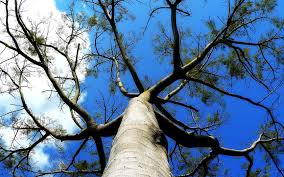 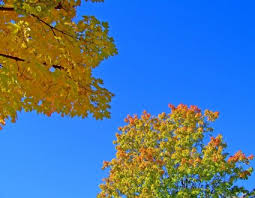 2. Ông ngoại giúp bạn nhỏ chuẩn bị đi học thế nào?
Mua vở, chọn bút, bọc vở, dán nhãn, pha mực, dạy những chữ cái đầu tiên.
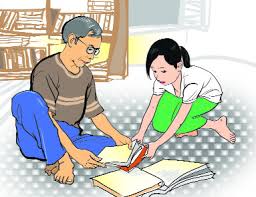 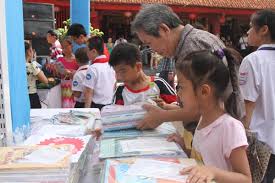 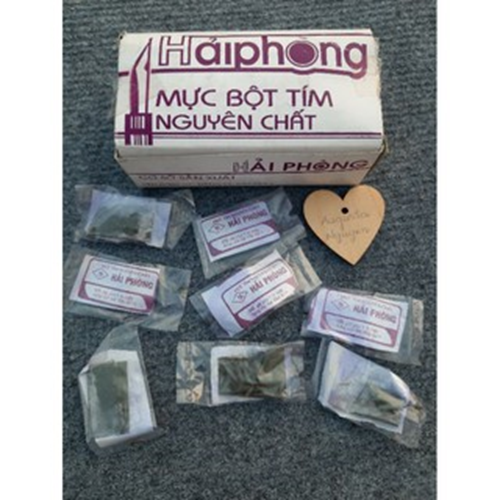 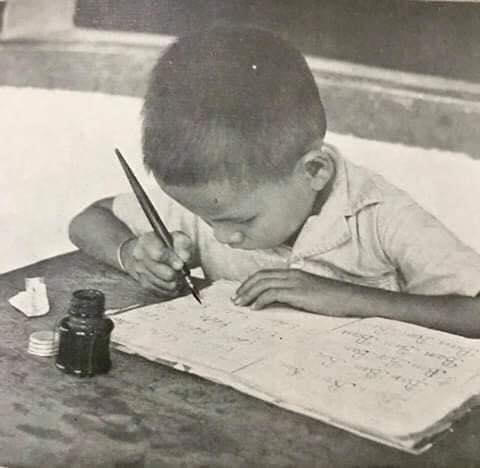 Pha mực
3. Tìm một hình ảnh đẹp mà em thích trong đoạn ông dẫn cháu đến thăm trường?
- Ông chậm rãi nhấn từng nhịp chân trên chiếc xe đạp cũ, đèo bạn nhỏ tới trường.
- Ông dẫn bạn nhỏ lang thang khắp các căn lớp trống trong cái vắng lặng của ngôi trường cuối hè.
- Ông nhấc bổng bạn nhỏ trên tay, cho bạn gõ thử vào mặt da loang lổ của chiếc trống trường, nghe tiếng trống trường đầu tiên.
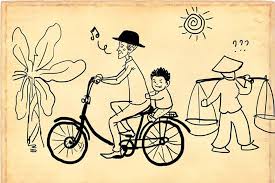 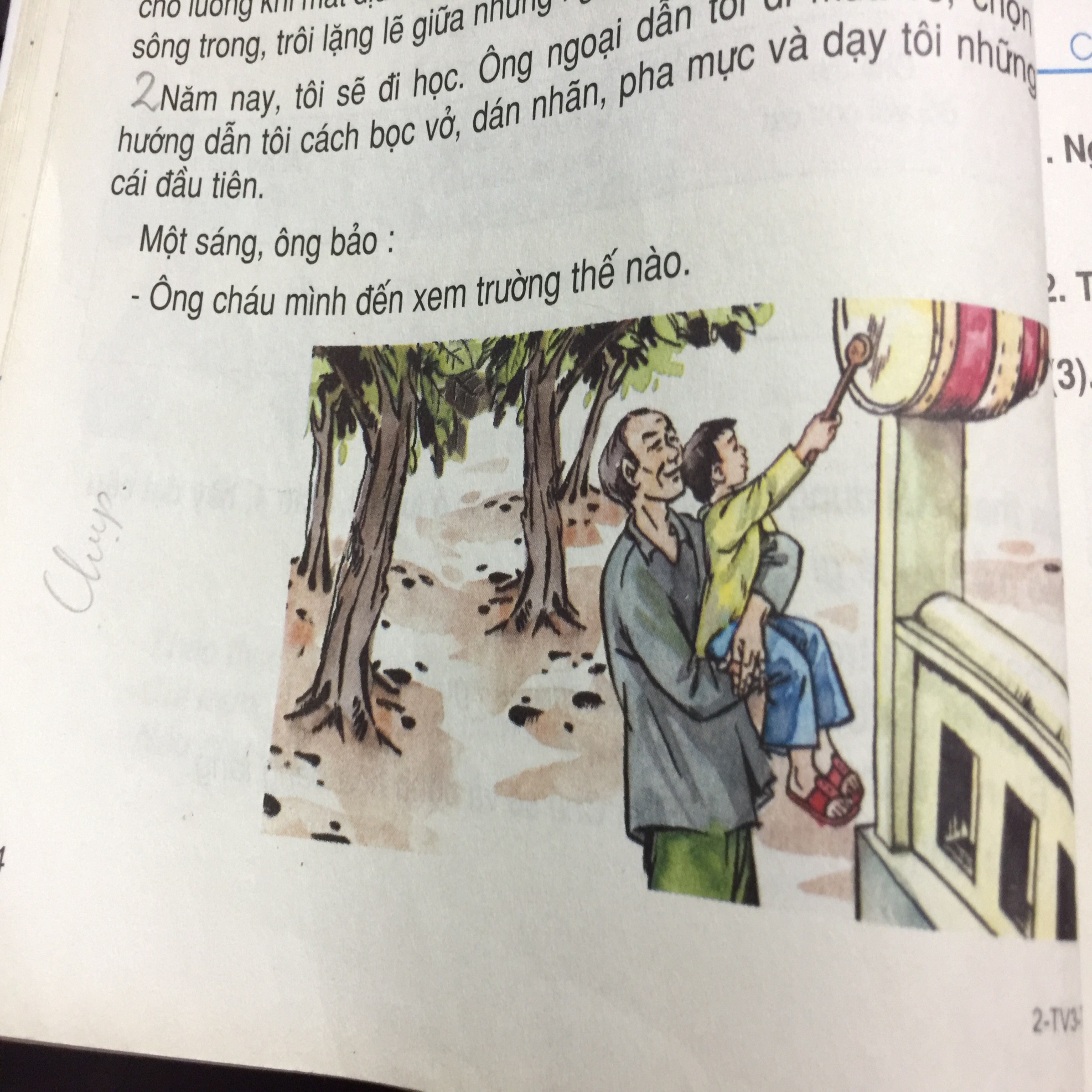 4. Vì sao bạn nhỏ gọi ông ngoại là người thầy đầu tiên?
- Vì ông ngoại là người dạy bạn những chữ cái đầu tiên, người dẫn bạn đến trường, ông nhấc bổng bạn trên tay, cho bạn gõ thử vào chiếc trống trường, nghe tiếng trống trường đầu tiên.
- Tình cảm ông cháu rất sâu nặng. Ông hết lòng chăm lo cho cháu, cháu mãi mãi biết ơn ông – người thầy  đầu tiên của cháu.
Nội dung:
Ông hết lòng yêu thương chăm lo cho con cháu, cháu mãi mãi biết ơn ông – người thầy đầu tiên của cháu trước ngưỡng cửa của trường tiểu học.
Luyện đọc lại
Thành phố sắp vào thu. Những cơn gió nóng mùa hè đã nhường chỗ cho luồng khí mát dịu mỗi sáng. Trời xanh ngắt trên cao, xanh như dòng sông trong, trôi lặng lẽ giữa những ngọn cây hè phố.
Chào mừng các bạn đến với tiết học
Luyện từ và câu
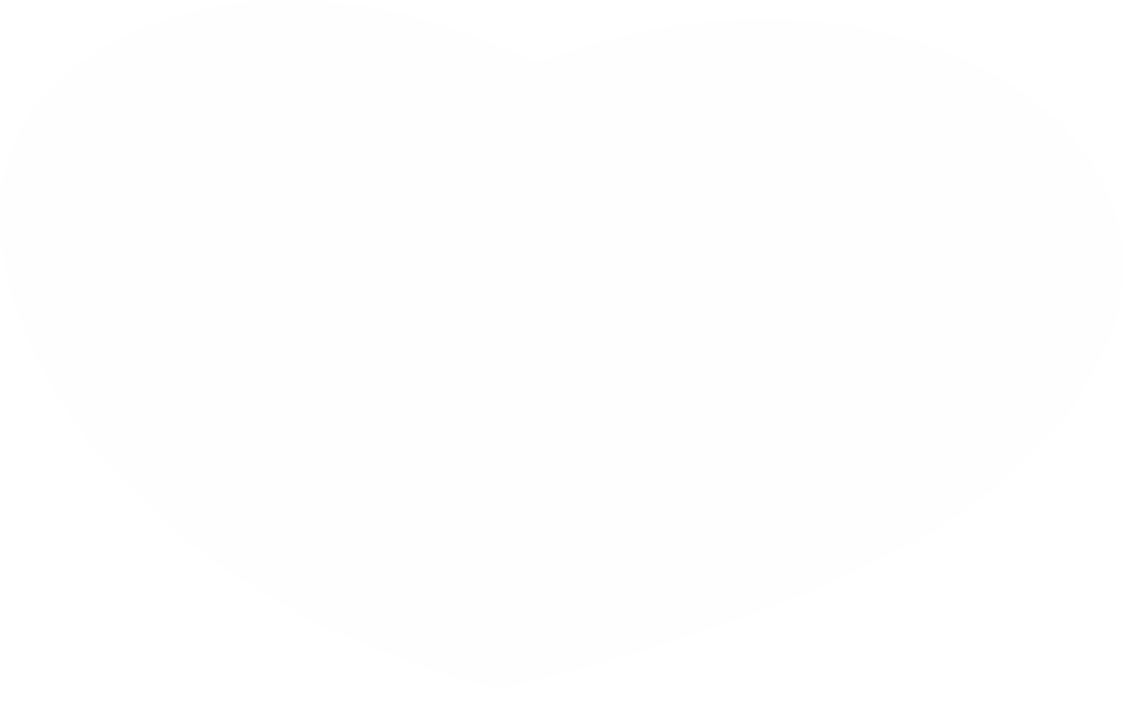 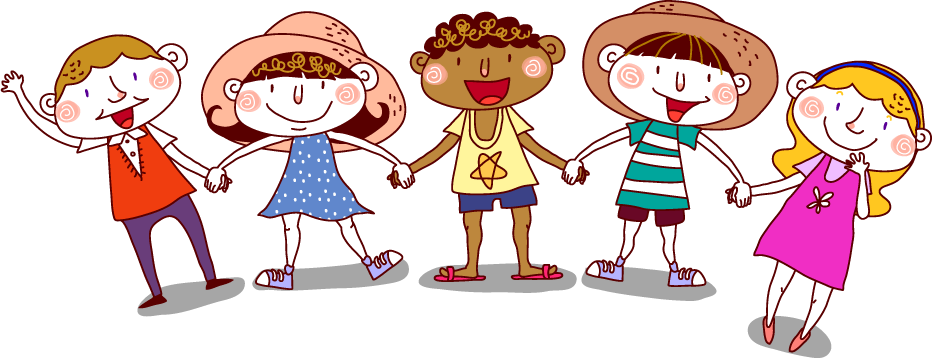 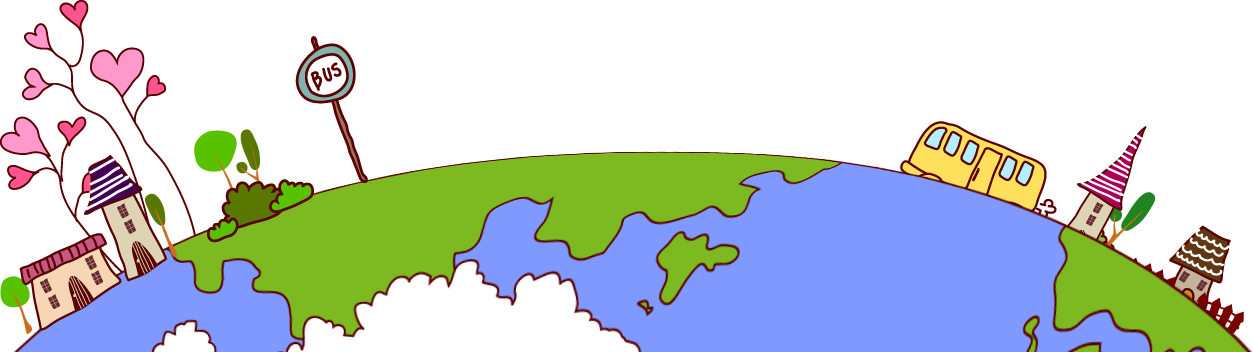 KIỂM TRA BÀI CŨ
Câu 1: Gạch 1 gạch dưới bộ phận trả lời câu hỏi Ai(cái gì, con gì)? và 2 gạch dưới bộ phận trả lời câu hỏi Là gì?
a) Cún và Miu là bạn trong nhà của trẻ em.
b) Đại bàng là dũng sĩ của rừng xanh.
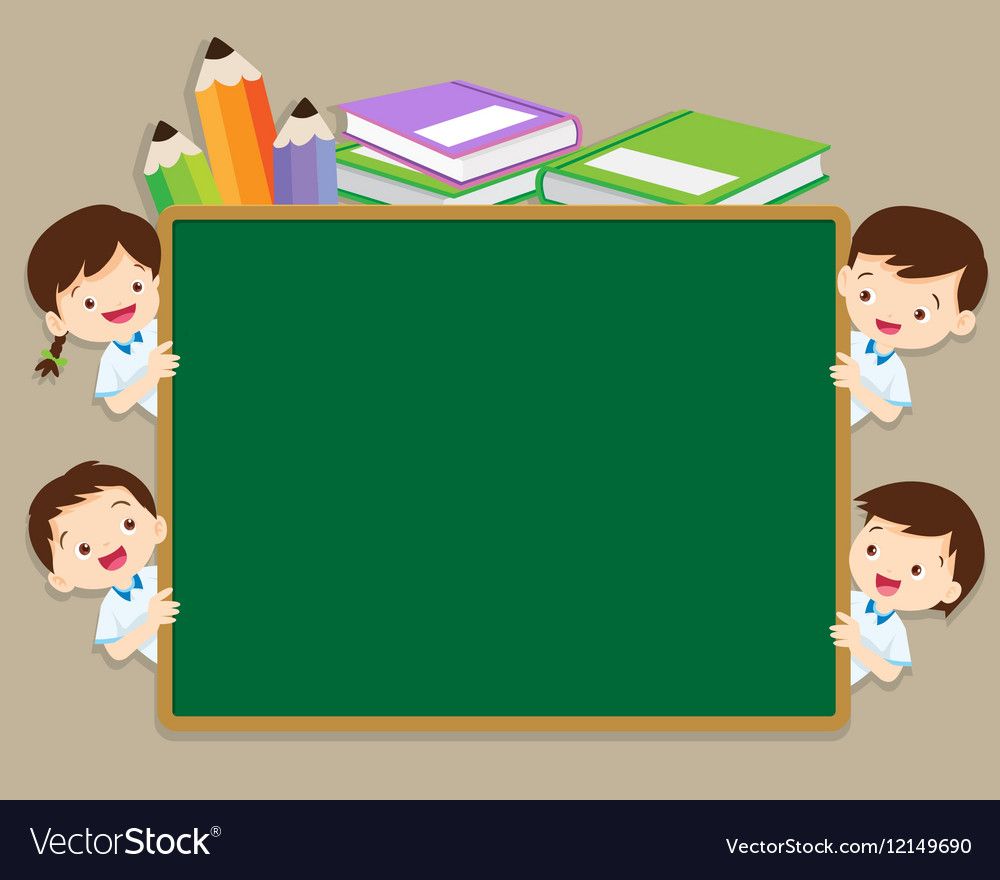 Luyện từ và câu
Mở rộng vốn từ: Gia đình. 
Ôn tập câu: Ai là gì?
Bài tập 1 : Tìm các từ ngữ chỉ gộp những người trong gia đình.
M : ông bà , chú cháu,…
- Em hiểu thế nào là ông bà?
Ông bà là từ chỉ cả ông và bà.


- Em hiểu thế nào là chú cháu?
Chú cháu là từ chỉ cả chú và cháu.
Ông bà
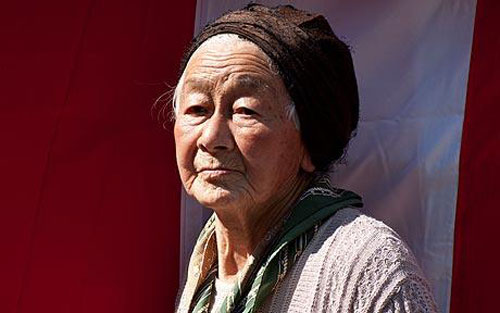 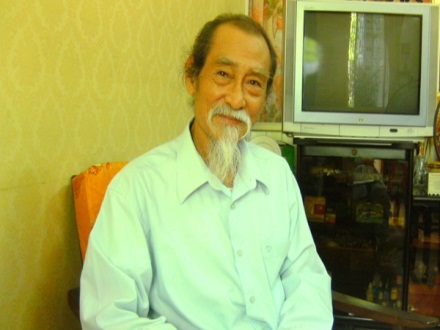 Chú cháu
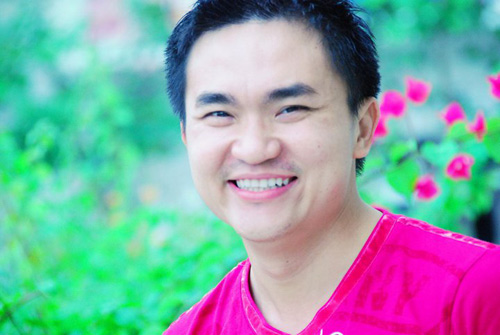 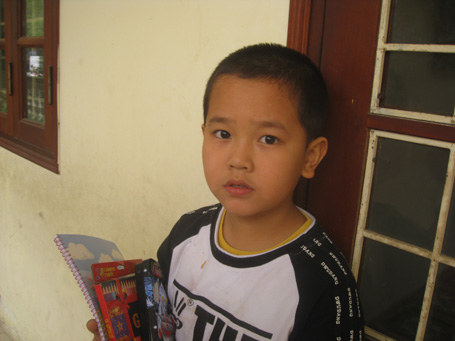 1: Tìm các từ ngữ chỉ gộp những người trong gia đình.
Các từ chỉ gộp những người trong gia đình:
ông bà, ông cha, cha ông, cha chú, chú bác, cha anh, chú dì, dì dượng, cô chú, cậu mợ, bác cháu, chú cháu, dì cháu, cha mẹ, anh em, chị em...
Bài tập 2 : Xếp các thành ngữ, tục ngữ sau vào nhóm thích hợp:
a) Con hiền cháu thảo.
b) Con cái khôn ngoan, vẻ vang cha mẹ.
c) Con có cha như nhà có nóc.
d) Con có mẹ như măng ấp bẹ. 
e) Chị ngã em nâng.
     Anh em như thể tay chân
      Rách lành đùm bọc dở hay đỡ đần.
Con hiền cháu thảo.
Con cháu ngoan ngoãn, có hiếu với với ông bà, cha mẹ.
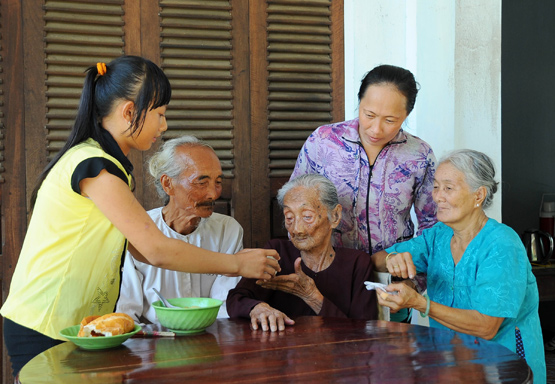 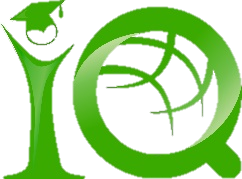 Con cái khôn ngoan, vẻ vang cha mẹ.
Con cái khôn ngoan, thông minh, lanh lợi thì cha mẹ tự hào.
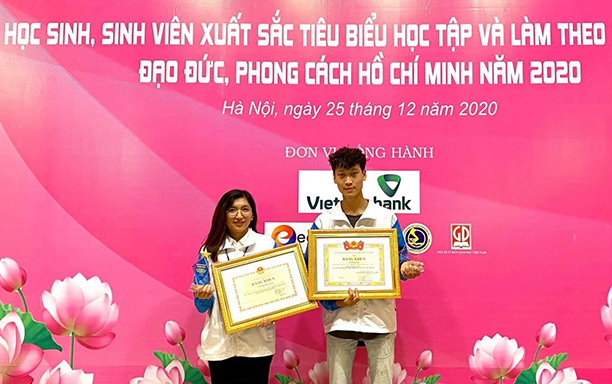 Con có cha như nhà có nóc.
Con có cha sẽ được bảo vệ và che chở như nhà có nóc.
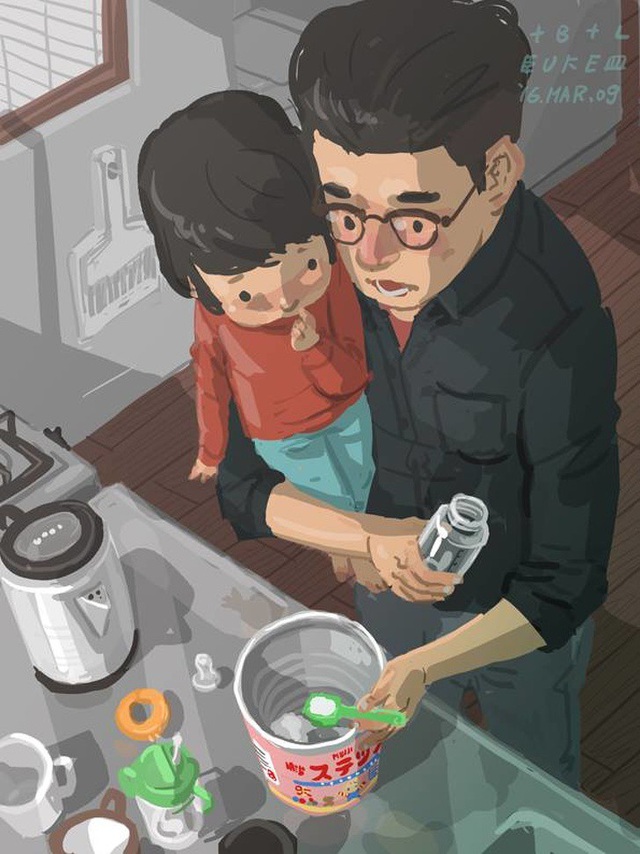 [Speaker Notes: Công nhân: người làm công
Chú em là công nhân ngành xây dựng
Nhân loại: 
Ê-đi-xơn đã cống hiến nhiều phát minh có giá trị cho nhân loại.
Nhân ái
Bác Hồ có lòng nhân ái bao la
Nhân từ
Bà em là một người rất nhân từ]
Con có mẹ như măng ấp bẹ.
Mẹ là người che chở, nuôi lớn con nên người.
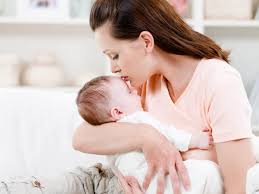 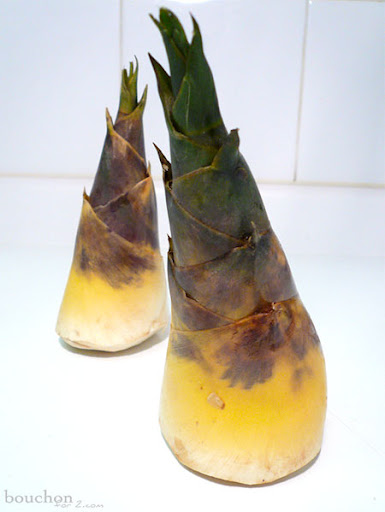 Chị ngã em nâng.
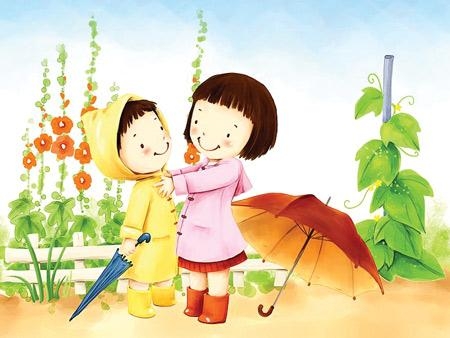 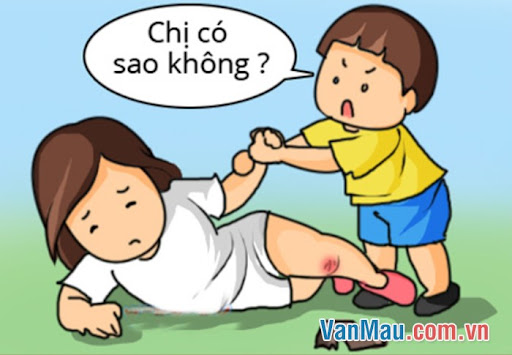 Chị em trong gia đình phải biết giúp đỡ, yêu thương lẫn nhau.
Anh em như thể chân tay 
Rách lành đùm bọc, dở hay đỡ đần.
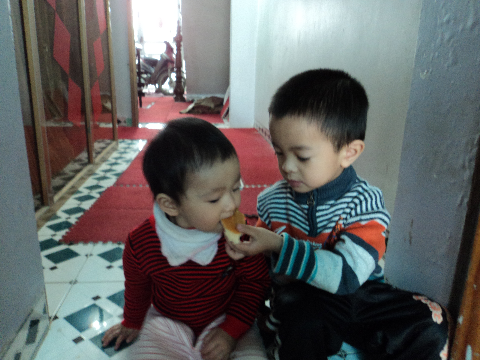 Anh em phải biết yêu đương, đùm bọc, giúp đỡ lẫn nhau.
2. Xếp các thành ngữ, tục ngữ sau vào nhóm thích hợp.
e. Chị ngã em nâng.
c. Con có cha như nhà có nóc.
a. Con hiền cháu thảo.
g. Anh em như thể tay chân. Rách lành đùm bọc, dở hay đỡ đần.
b. Con cái khôn ngoan vẻ vang cha mẹ.
d. Con có mẹ như măng ấp bẹ.
[Speaker Notes: Đồng cảm:
Đọc bài thơ Mẹ ốm em thấy rất đồng cảm với bạn nhỏ. 
Nanh ác
Con sói trong truyện Cô bé quàng khăn đỏ là một con vật nanh ác.
Cứu trợ
Đồng bào cả nước quyên góp để cứu trợ những người dân bị lũ lụt.
Hành hạ
Mẹ con Cám hành hạ Tấm, bắt cô làm hết mọi việc.]
Ôi! Sao cậu lại đặt câu như thế? Câu của cậu chỉ đúng về hình thức thôi. Còn về nội dung thì chưa được. Cậu phải đặt câu về nhân vật Tuấn trong truyện Chiếc áo len cơ mà!
Nô-bi-ta ơi, cậu đọc bài 3 chưa? Cậu có biết đặt câu theo mẫu Ai là gì? để nói về bạn Tuấn trong truyện Chiếc áo len không?
Tất nhiên là có rồi. Cậu nghe này:
-Tuấn là bạn của em.
Các bạn học sinh 3A3 ơi, giúp tớ đặt câu để hoàn thành bài 3 nhé!
Cậu hãy nhờ các bạn học sinh lớp 3A3 giúp nhé!
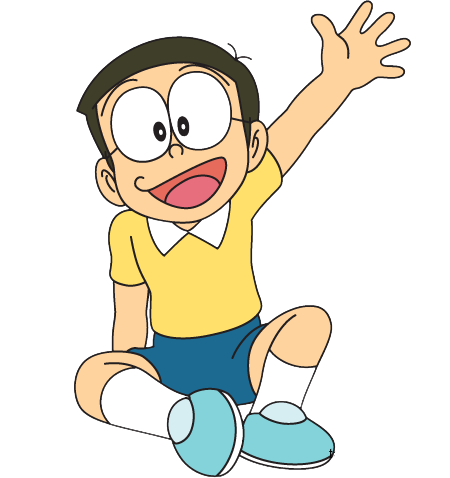 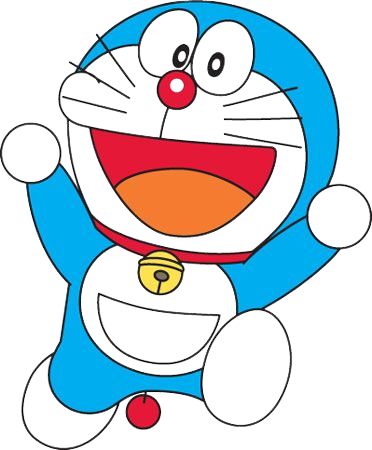 Bài tập 3: Dựa theo nội dung các bài tập đọc đã học ở tuần 3, tuần 4, hãy đặt câu theo mẫu Ai là gì ? để nói về : 
a) Bạn Tuấn trong truyện Chiếc áo len.
b) Bạn nhỏ trong bài thơ Quạt cho bà ngủ.
c) Bà mẹ trong truyện Người mẹ.
d) Chú chim sẻ trong truyện Chú sẻ và bông hoa bằng lăng.
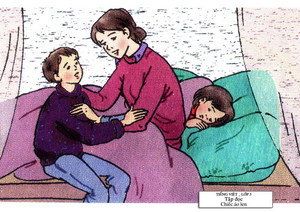 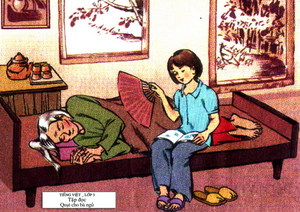 Tuấn là anh trai của Lan.
Tuấn là người anh rất yêu thương em.
Bạn nhỏ là cô bé rất hiếu thảo với bà.
Bạn nhỏ là người rất yêu bà.
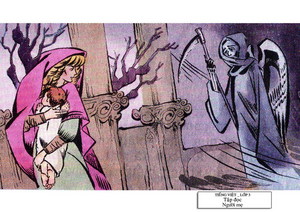 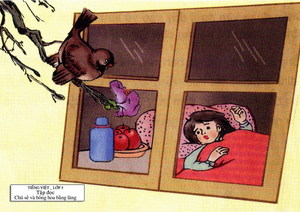 Bà mẹ là người rất yêu thương con.
Bà mẹ là người rất dũng cảm.
Sẻ non là người bạn tốt.
Sẻ non là người bạn đáng quý.
Môn: Tự nhiên và xã hội
Chọn phương án đúng
Câu 1: Tim có chức năng gì ?
A. Bơm không khí trong cơ thể
B. Bơm máu đi khắp cơ thể
C. Chỉ bơm máu đến các bắp cơ
Chọn phương án đúng
Câu 2: Các mạch máu trong cơ thể có chức năng gì ?
A. Chứa các thức ăn mà ta ăn vào
B. Vận chuyển máu từ tim đi khắp cơ thể và từ các bộ phận của cơ thể về tim
C. Chứa không khí mà ta hít vào
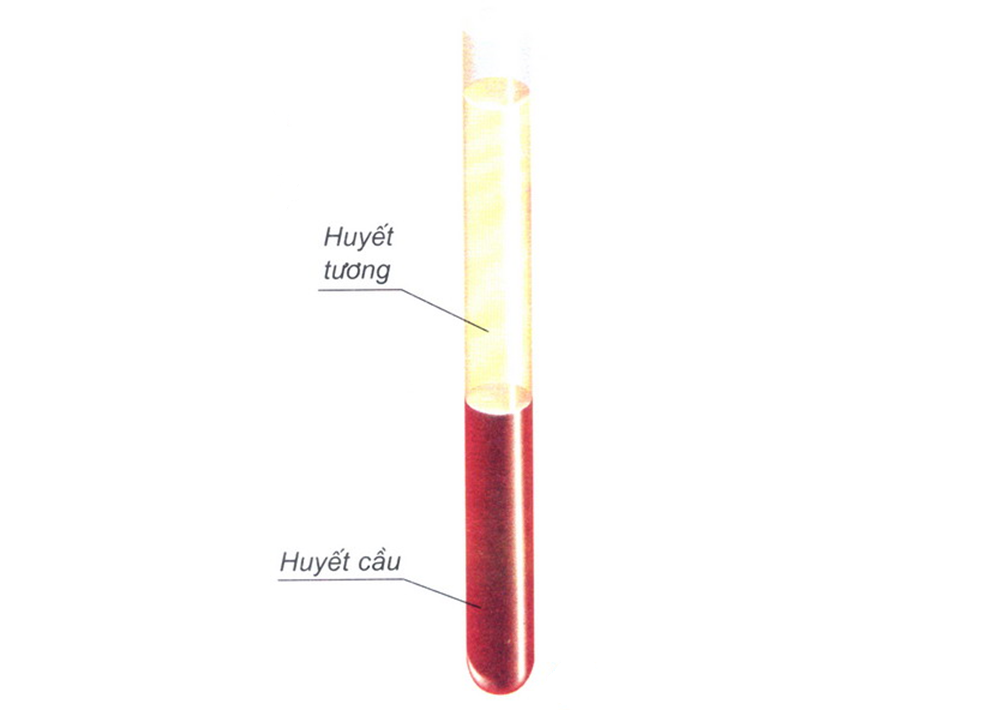 Huyết tương
Viết tên các thành phần của máu vào ô trống
Huyết cầu
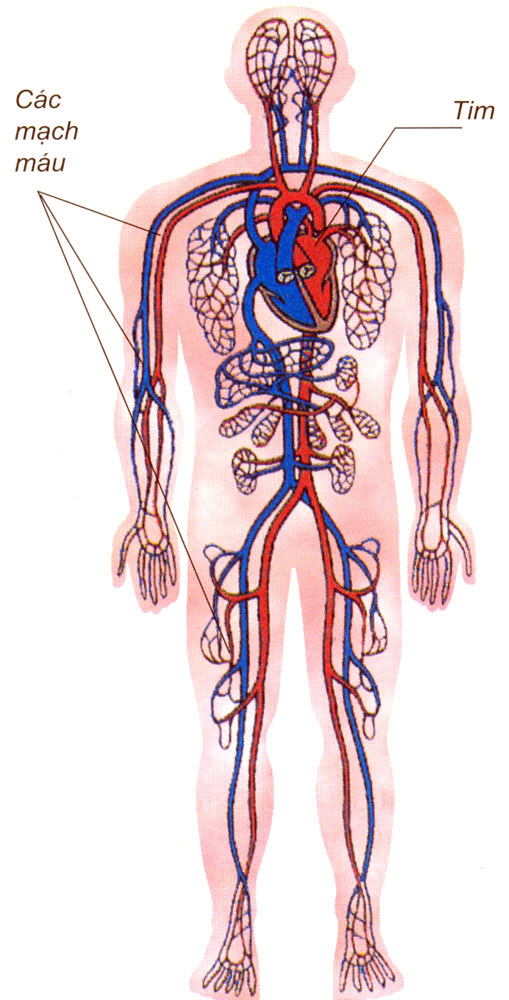 Tim
Các mạch máu
Điền tên các bộ phận của cơ quan tuần hoàn
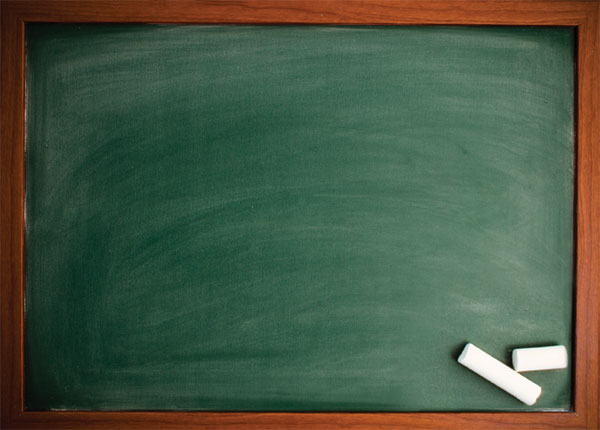 Tự nhiên và xã hội
Bài 7: Hoạt động tuần hoàn
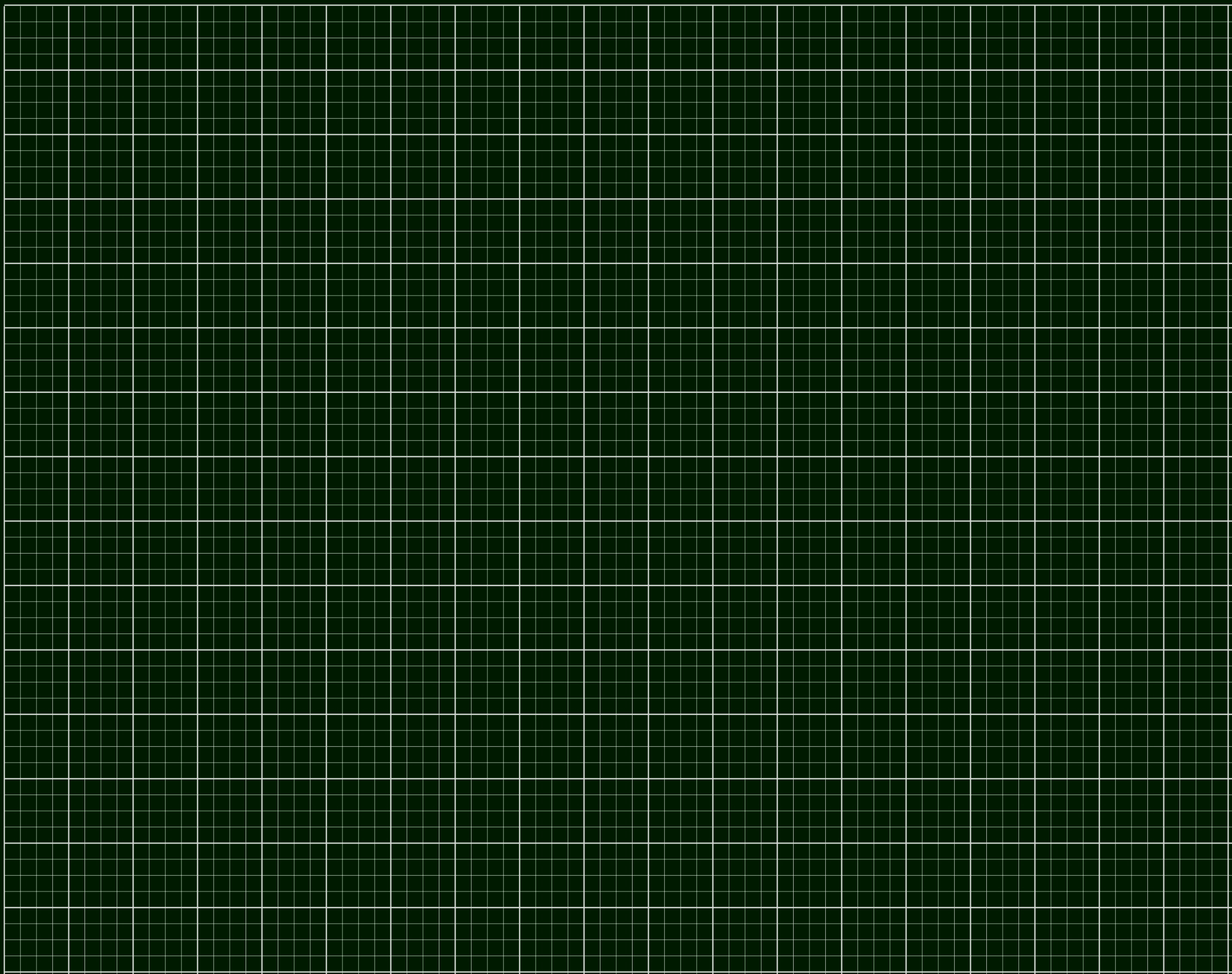 Thứ tư ngày 29 – 9 - 2021
Tập đọc
Ông ngoại
Luyện từ và câu
Mở rộng vốn từ: Gia đình.
Ôn tập câu: Ai là gì?
Tự nhiên và xã hội
Hoạt động tuần hoàn
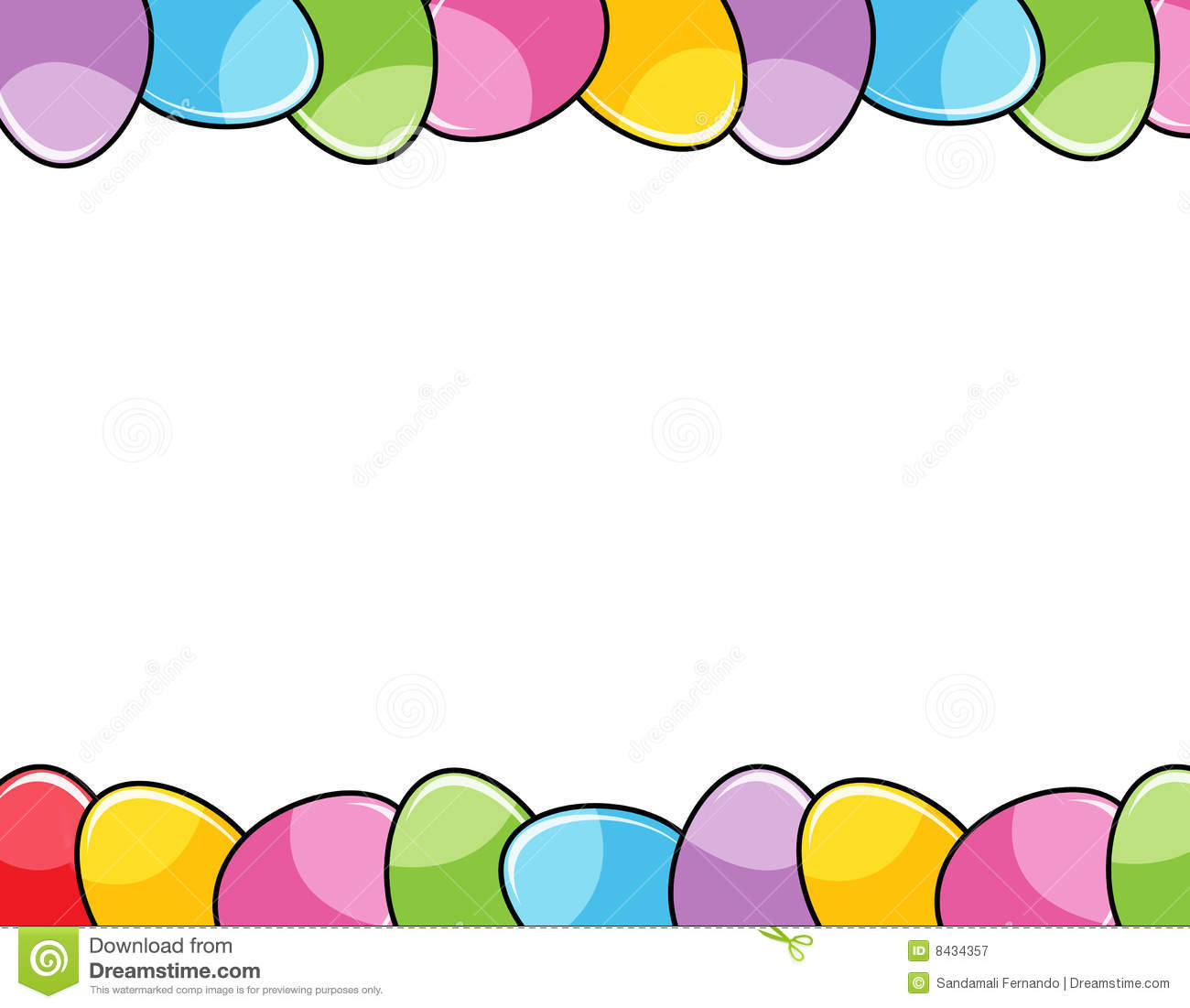 Hoạt động 1: 
Nghe và đếm nhịp đập của tim, mạch
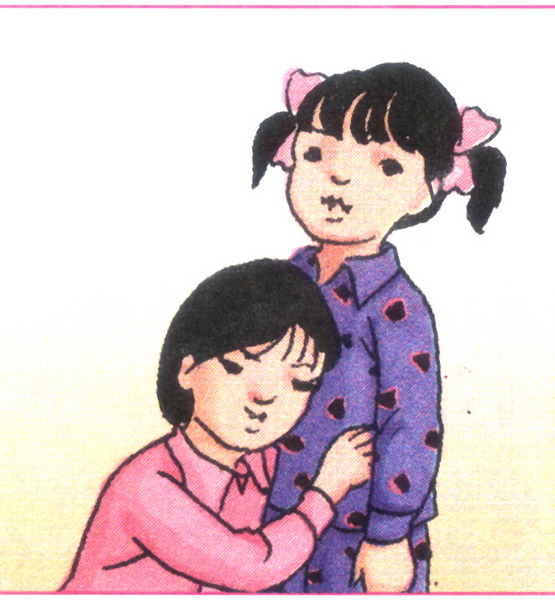 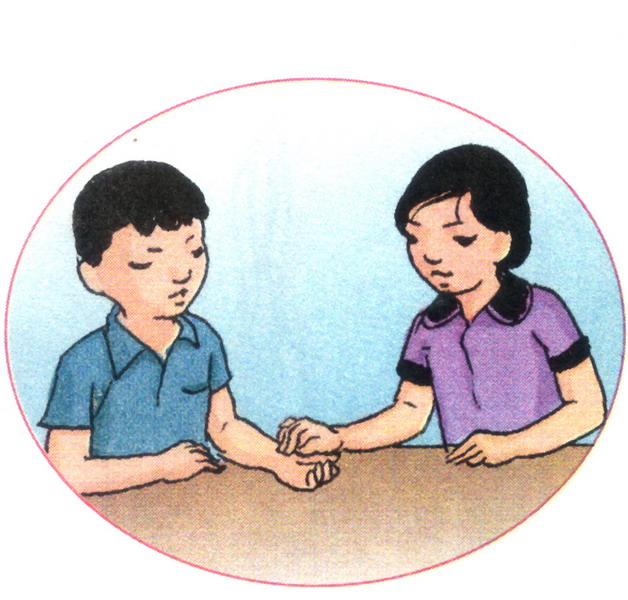 Hoạt động tuần hoàn
- Các em cảm nhận được gì khi đặt tay lên ngực của mình?
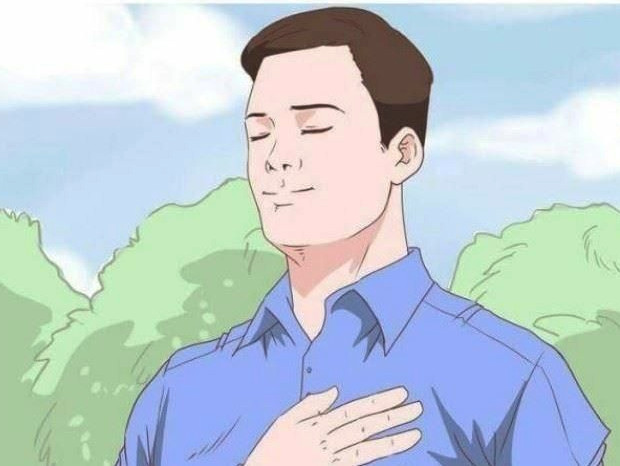 - Cảm nhận được nhịp đập của tim.
- Đặt tay lên ngực trái rồi tự đếm nhịp tim của mình trong 1 phút.
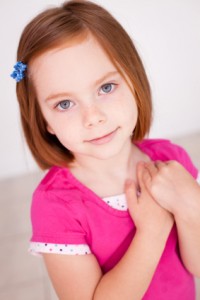 Đặt tay lên ngực trái rồi tự đếm nhịp tim của mình trong một phút.
17
21
25
28
30
35
36
40
44
45
46
47
48
49
51
52
53
54
55
56
57
58
59
60
1
2
4
7
8
9
10
11
13
26
32
33
34
37
38
39
41
42
43
50
3
12
15
16
18
19
20
23
24
27
5
6
14
22
29
31
0
Hoạt động tuần hoàn
- Khi đặt mấy ngón tay lên cổ tay mình, em cảm thấy gì?
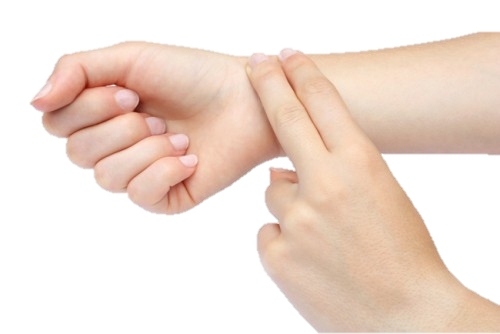 - Cảm nhận được nhịp đập của mạch.
- Đặt ngửa bàn tay trái lên bàn, đặt mấy đầu ngón tay phải lên cổ tay trái (phía dưới ngón cái) đếm nhịp mạch trong một phút.
Để ngửa bàn tay trái lên bàn, đặt hai đầu ngón tay phải lên cổ tay trái (phía dưới ngón cái) và đếm nhịp mạch trong 1 phút
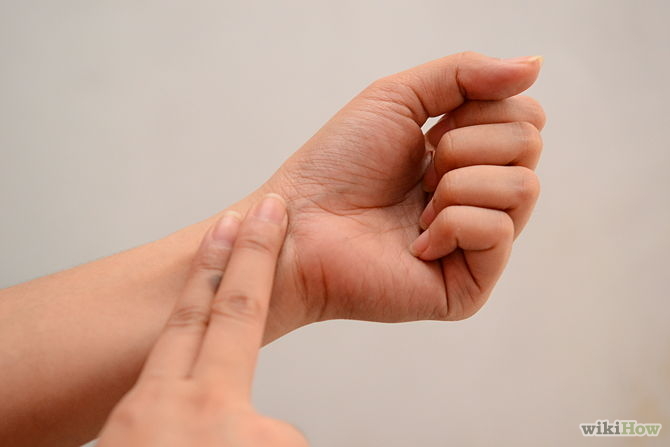 17
21
25
28
30
35
36
40
44
45
46
47
48
49
51
52
53
54
55
56
57
58
59
60
1
2
4
7
8
9
10
11
13
26
32
33
34
37
38
39
41
42
43
50
3
12
15
16
18
19
20
23
24
27
5
6
14
22
29
31
0
BÁO CÁO KẾT QUẢ
Số lần đập của tim mình trong 1 phút 
Số lần đập của mạch mình trong 1 phút
Hoạt động tuần hoàn
Báo cáo nhịp tim và mạch tay
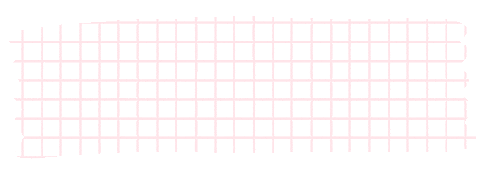 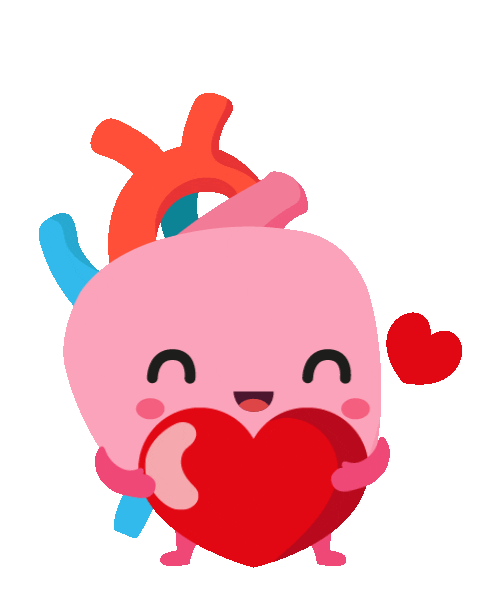 Tim luôn đập để bơm máu đi khắp cơ thể. Nếu tim ngừng đập, máu không lưu thông được trong các mạch máu, cơ thể sẽ chết.
KẾT LUẬN
Hoạt động 2: 
Sơ đồ các vòng 
tuần hoàn
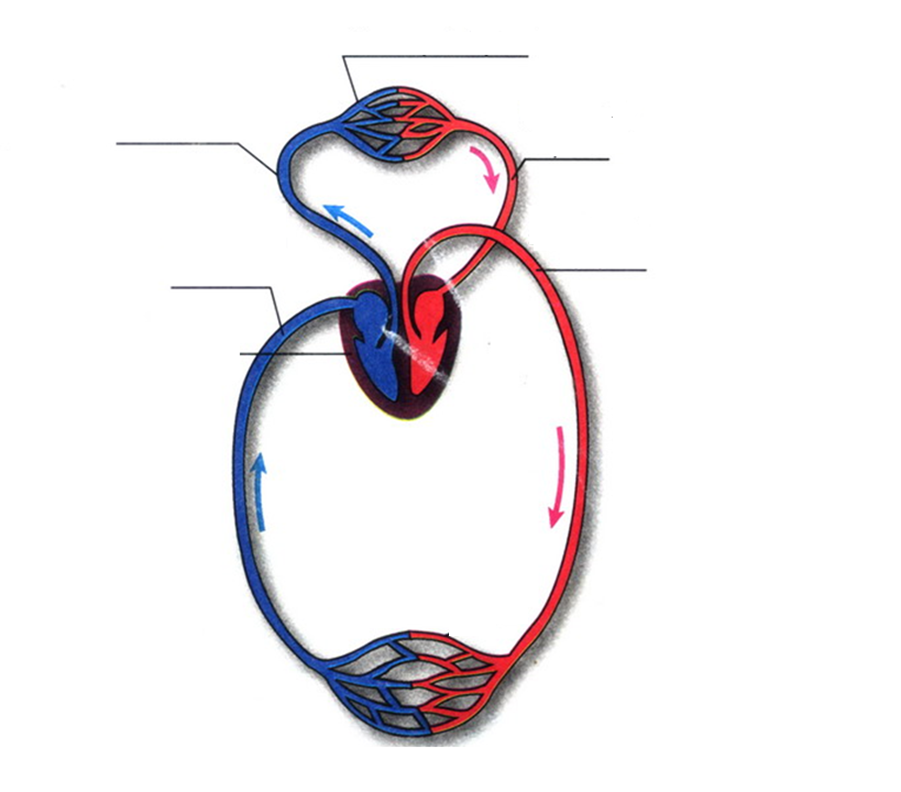 Mao mạch ở phổi
Động mạch phổi
Tĩnh mạch phổi
Động mạch chủ
Tĩnh mạch chủ
Tim
Mao mạch ở các cơ quan
Trong các vòng tuần hoàn máu, động mạch, tĩnh mạch, mao mạch làm nhiệm vụ gì?
Sơ đồ vòng tuần hoàn
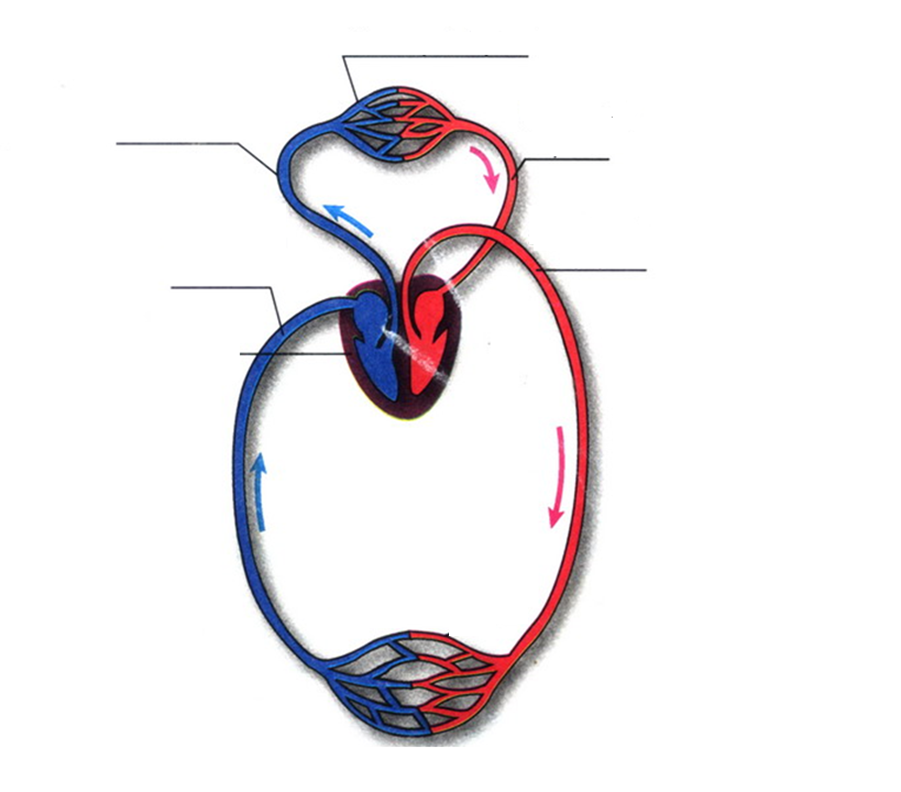 2
1
4
6
3
5
7
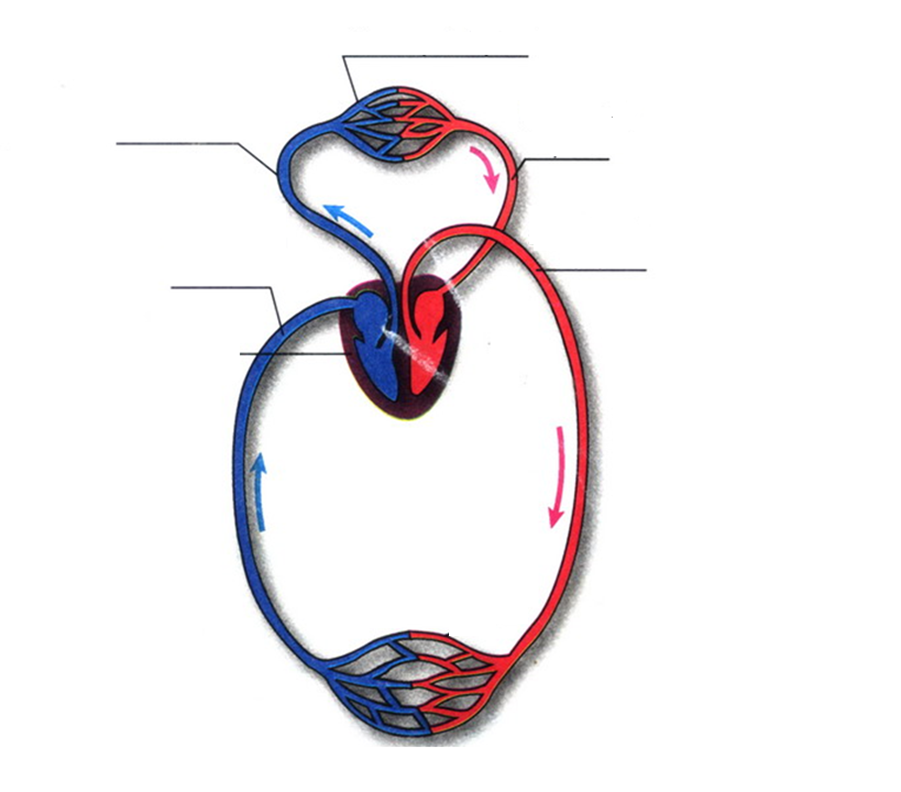 2. Mao mạch ở phổi
1. Động mạch phổi
4. Tĩnh mạch phổi
6. Động mạch chủ
3. Tĩnh mạch chủ
5. Tim
7. Mao mạch ở các cơ quan
Sơ đồ vòng tuần hoàn
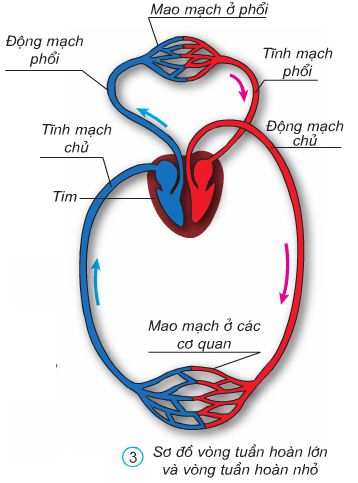 Động mạch đưa máu từ tim đi khắp các cơ quan của cơ thể
Tĩnh mạch đưa máu từ các cơ quan của cơ thể về tim
Mao mạch nối động mạch với tĩnh mạch
- Tim luôn co bóp đẩy máu vào 2 vòng tuần hoàn.
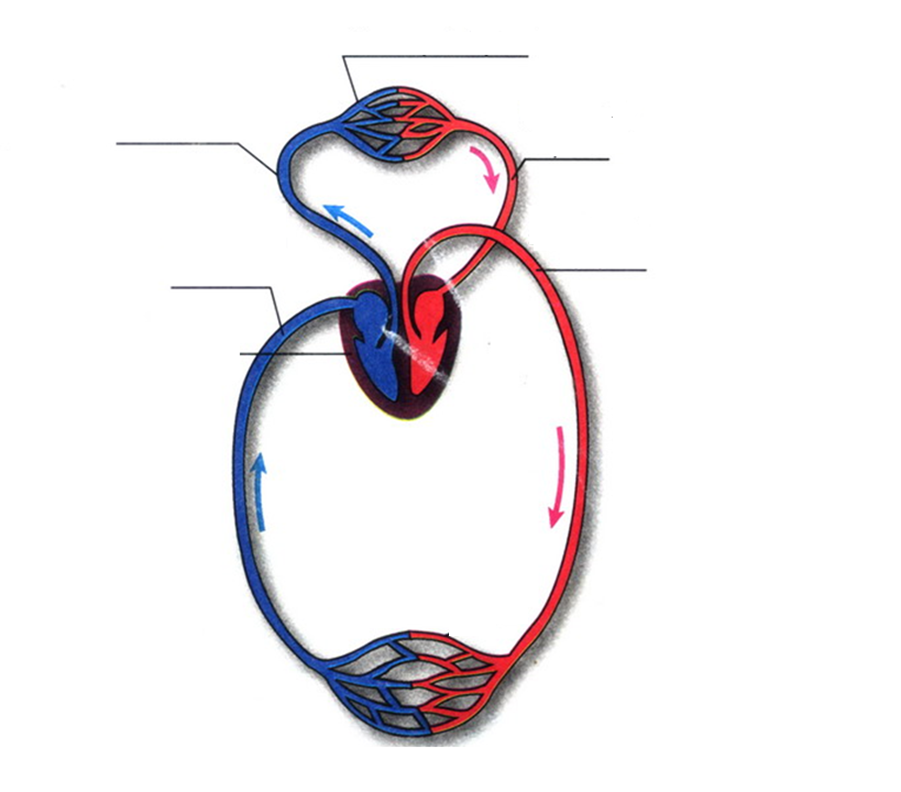 Mao mạch ở phổi
Động mạch phổi
Tĩnh mạch phổi
Động mạch chủ
Tĩnh mạch chủ
Tim
Mao mạch ở các cơ quan
Kết luận
Vòng tuần hoàn lớn: 
Đưa máu chứa nhiều khí ô-xi và chất dinh dưỡng từ tim đi nuôi cơ thể, đồng thời nhận khí các-bô-níc và các chất thải của các cơ quan rồi trở về tim.
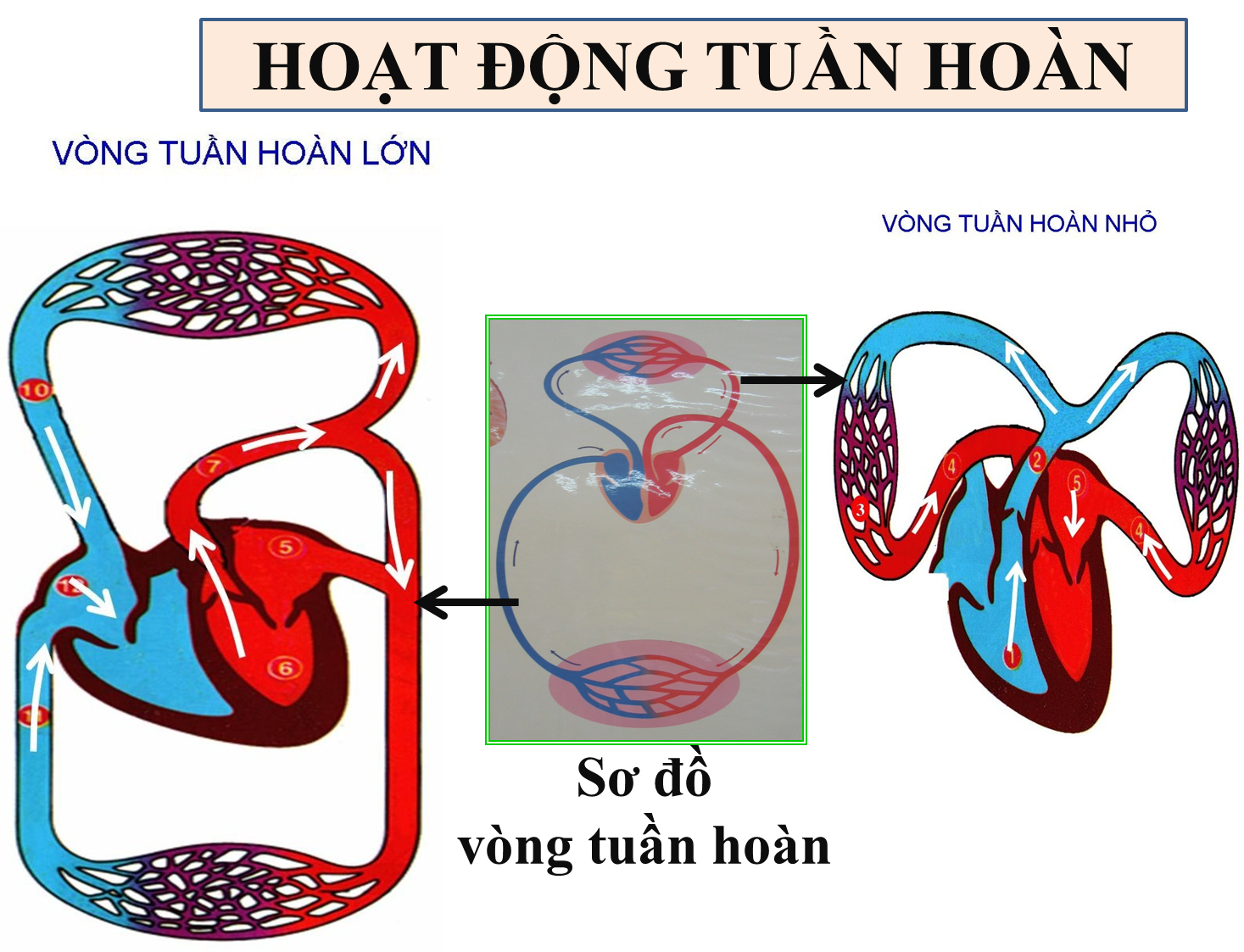 Vòng tuần hoàn nhỏ: 
Đưa máu từ tim đến phổi lấy khí ô-xi và thải khí các-bô-níc rồi trở về tim.
Tim luôn co bóp đẩy máu vào hai vòng tuần hoàn.
Kết luận
Đọc mục bạn cần biết (trang 17)
Dặn dò
Làm vở BT toán (trang 23)